Συνάφεια και παλινδρόμηση
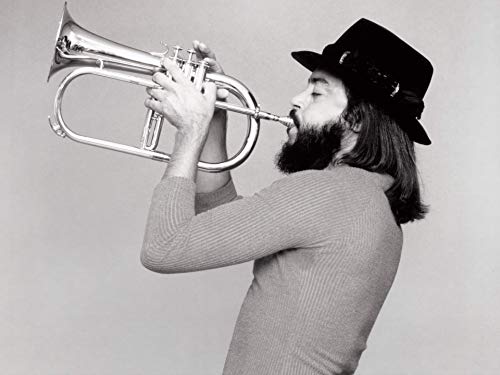 Συνάφεια και παλινδρόμηση
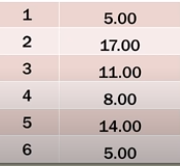 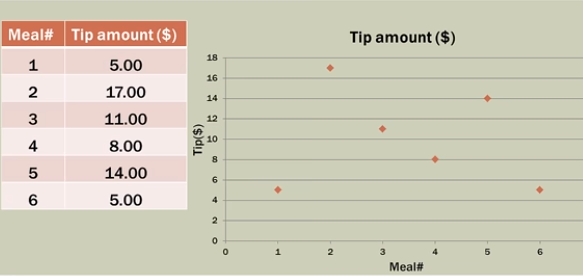 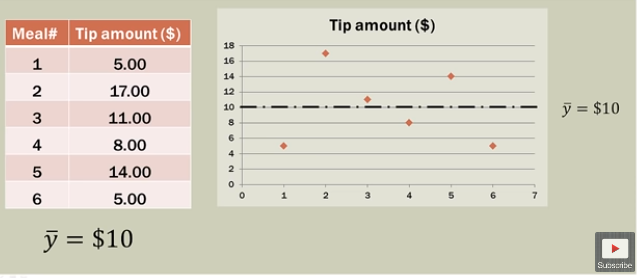 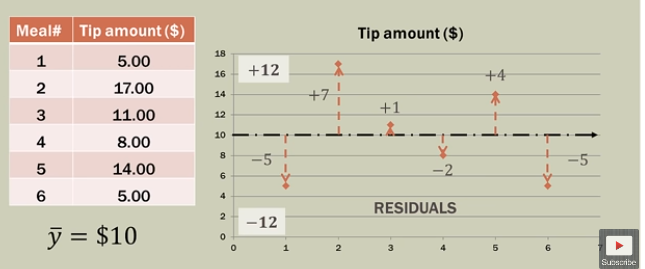 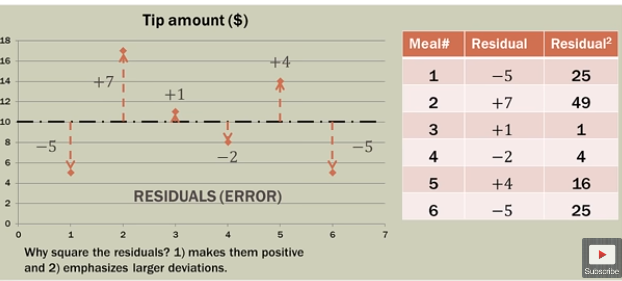 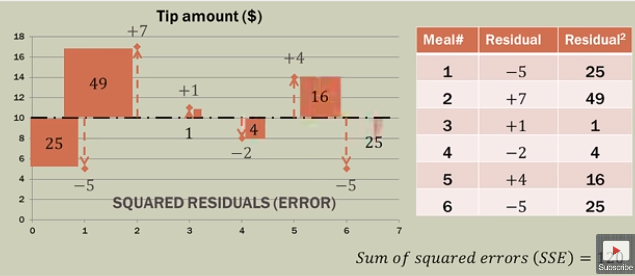 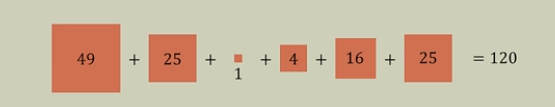 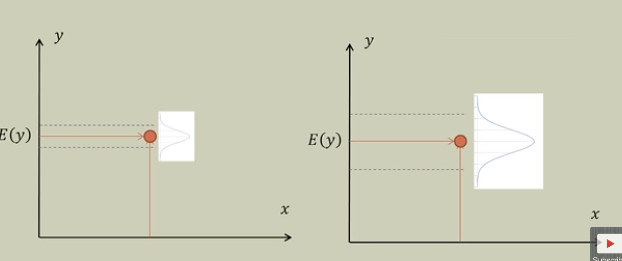 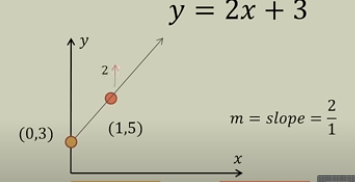 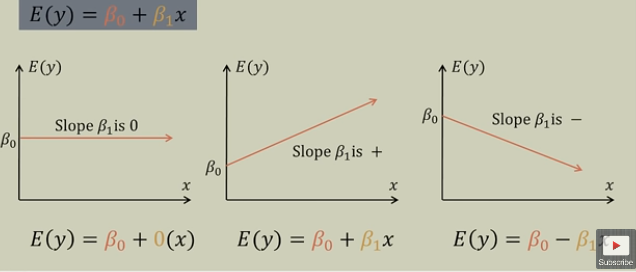 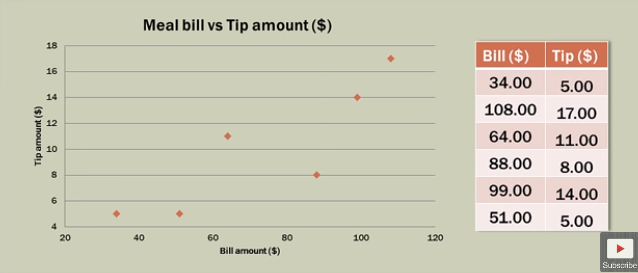 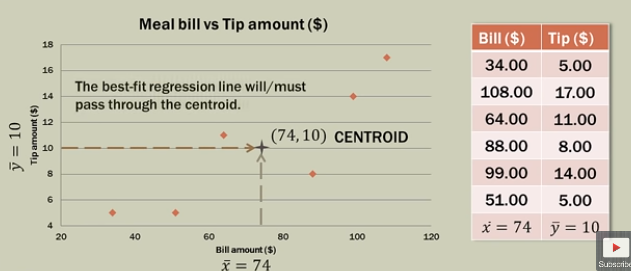 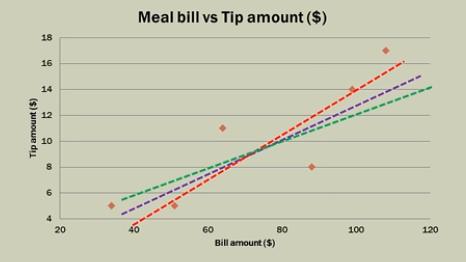 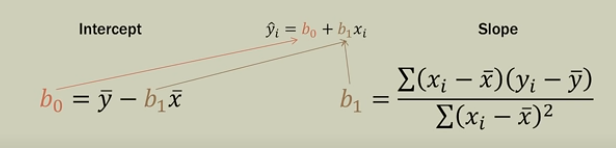 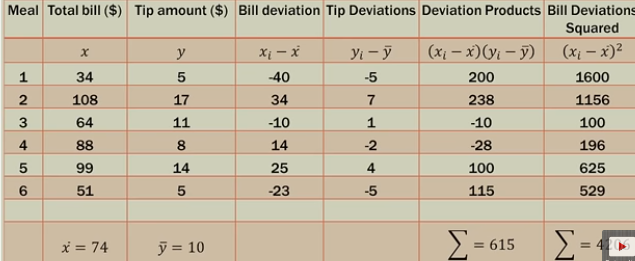 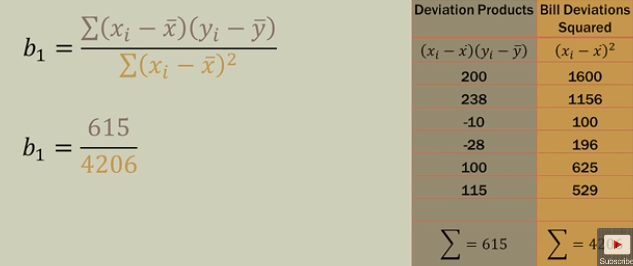 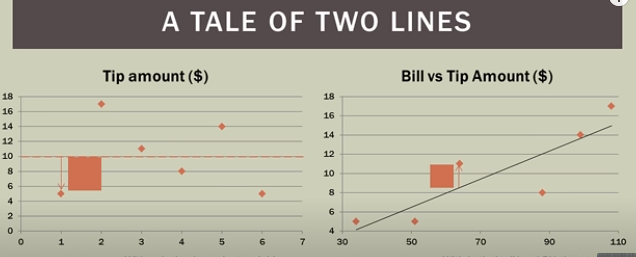 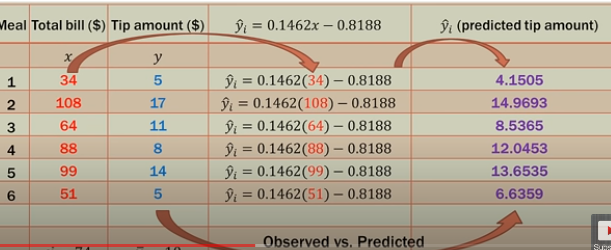 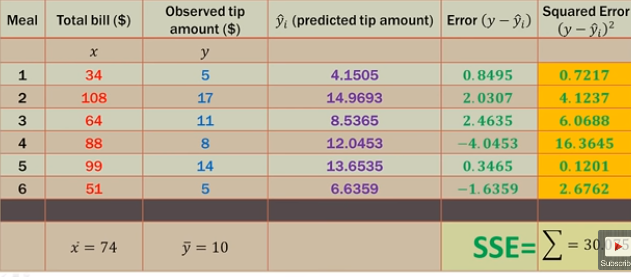 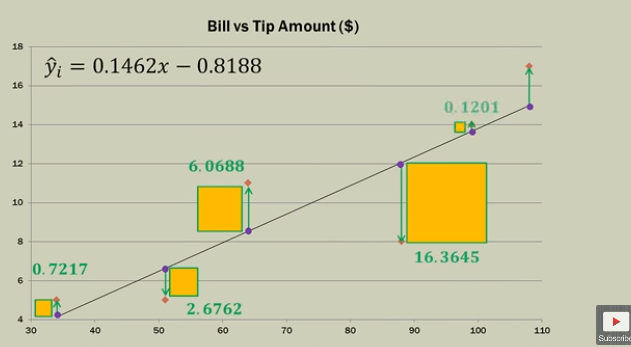 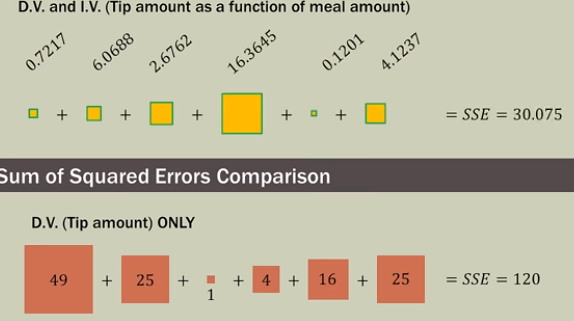 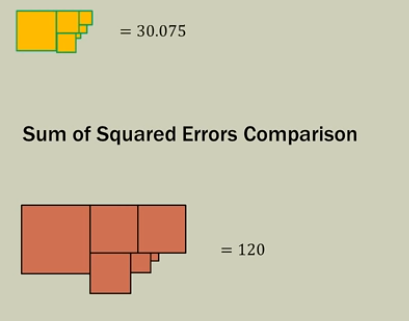 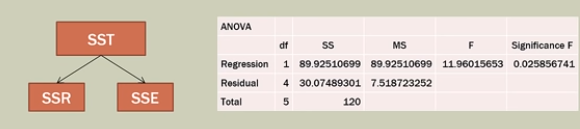 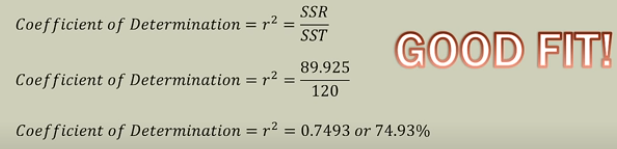 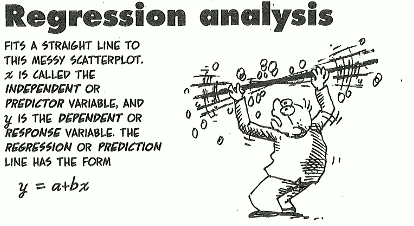 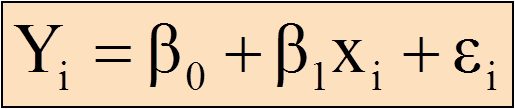 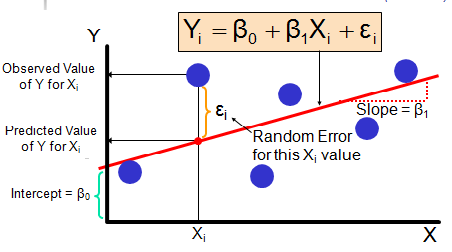 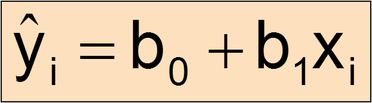 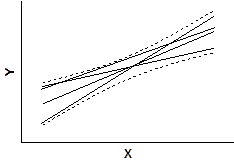 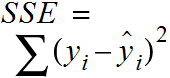 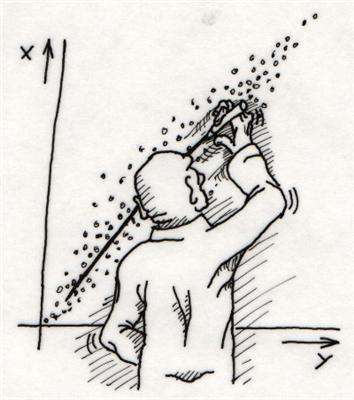 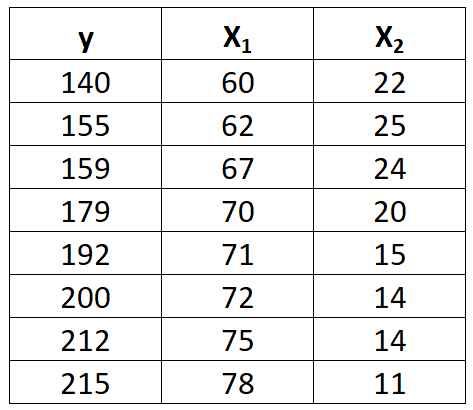 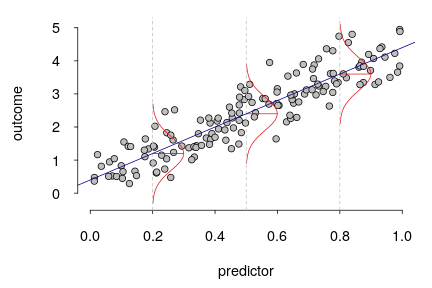 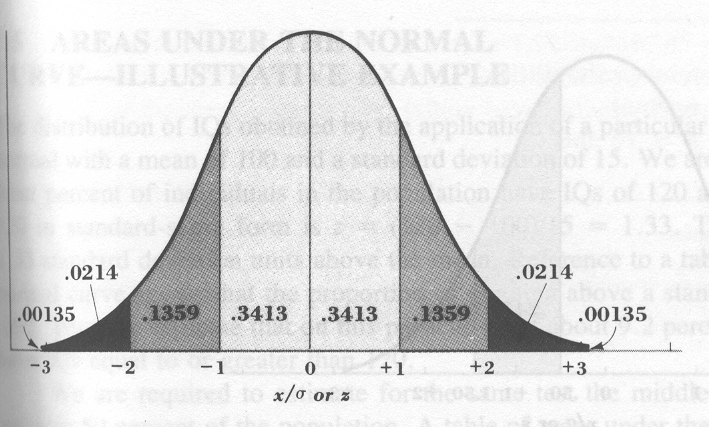 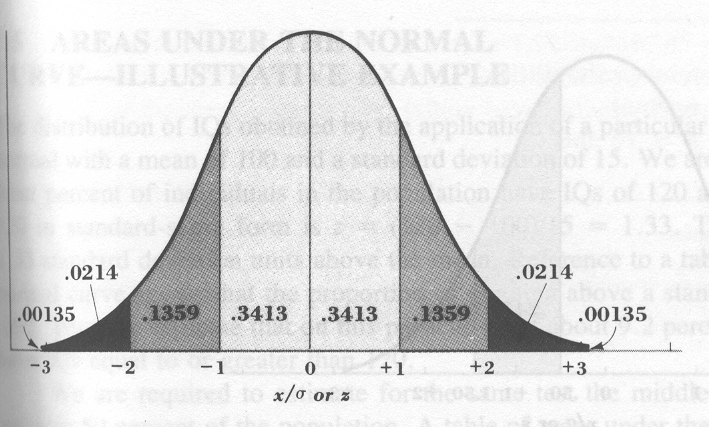 https://www.bc.edu/research/intasc/library/correlation.shtml
Σήμερα:
Υπάρχει σχέση μεταξύ των x και y;
Πόσο ισχυρή είναι αυτή η σχέση;
Pearson’s r
Μπορούμε να περιγράψουμε αυτή τη σχέση και να προβλέψουμε τα  y από τα x
 Regression
Είναι στατιστικώς σημαντική αυτή η σχέση; 
t test
Σχέση μεταξύ x και y
Συνάφεια: υπάρχει σχέση μεταξύ δύο μεταβλητών;
Παλινδρόμηση: Πώς μια μεταβλητή μπορεί να προβλέψει μια άλλη;	
Συνάφεια  Αιτιότητα
Προκειμένου να μιλήσουμε για αιτιότητα είναι ανάγκη να λάβουμε υπόψη μας πολλές ανεξάρτητες μεταβλητές και να παρατηρήσουμε την επίδρασή τους στην εξαρτημένη μεταβλητή
Y
Y
Y
Y
Y
Y
X
X
X
Θετική συνάφεια
Αρνητική συνάφεια
Καθόλου συνάφεια
Διαγράμματα διασποράς Scatter grams
Διακύμανση και Συνδιακύμανση
Αν υποθέτουμε ότι το δείγμα μας είναι αντιπροσωπευτικό ενός ευρύτερου πληθυσμού χρησιμοποιούμε (n – 1) στον υπολογισμό της διακύμανσης και της συνδιακύμανσης
Αλλά αν μας ενδιαφέρει μόνο και μόνο το δείγμα μας, τότε χρησιμοποιούμε το  n στον παρονομαστή.
Διακύμανση και συνδιακύμανση
Πώς σχετίζονται δύο μεταβλητές;
Διακύμανση:
 Μας πληροφορεί για τη διαφορά των τιμών σε μία μεταβλητή
Συνδιακύμανση:
 Μας πληροφορεί πώς δύο μεταβλητές συμμεταβάλλονται
 Προσέξτε τη διαφορά στους τύπους
Συνδιακύμανση (Covariance)
Όταν X   και Y   : cov (x,y) θετική
Όταν X   και  Y   : cov (x,y) αρνητική
Όταν δεν υπάρχει σχέση: cov (x,y) = 0
-
-
-
-
x
x
y
y
x
x
y
y
i
i
i
i
å
=
=
7
y
3
=
x
3
Παράδειγμα συνδιακύμανσης
x
(
)(
)
y
0
3
-
3
0
0
2
2
-
1
-
1
1
3
4
0
1
0
4
0
1
-
3
-
3
6
6
3
3
9
Τι μας λέει αυτός ο αριθμός;
Ένα πρόβλημα με τη συνδιακύμανση
Η τιμή της συνδιακύμανσης εξαρτάται από τις τυπικές αποκλίσεις στις δύο μεταβλητές. Αν οι τυπικές αποκλίσεις είναι μεγάλες, μεγάλη θα είναι και η συνδιακύμανση. Ίδια σχέση μεταξύ x και y φαίνεται μεγαλύτερη όταν υπάρχει μεγάλη διακύμανση μέσα στις δύο μεταβλητές
Ένα παράδειγμα για το πώς η συνδιακύμανση εξαρτάται από τη διακύμανση
Δείκτης Pearson’s r
Επειδή η συνδιακύμανση δύσκολα μεταφράζεται

Την τυποποιούμε

Ο δείκτης r του Pearson τυποποιεί τη συνδιακύμανση
 Διαιρεί τη συνδιακύμανση με το γινόμενο των διακυμάνσεων των μεταβλητών X και Y:
Παλινδρόμηση
Η γραμμική συσχέτιση (correlation) μας λέει αν υπάρχει συνάφεια μεταξύ  x και y, αλλά δεν περιγράφει τη σχέση αυτή ούτε μας επιτρέπει να κάνουμε πρόβλεψη της μιας μεταβλητής από την άλλη

Αυτό γίνεται με την παλινδρόμηση
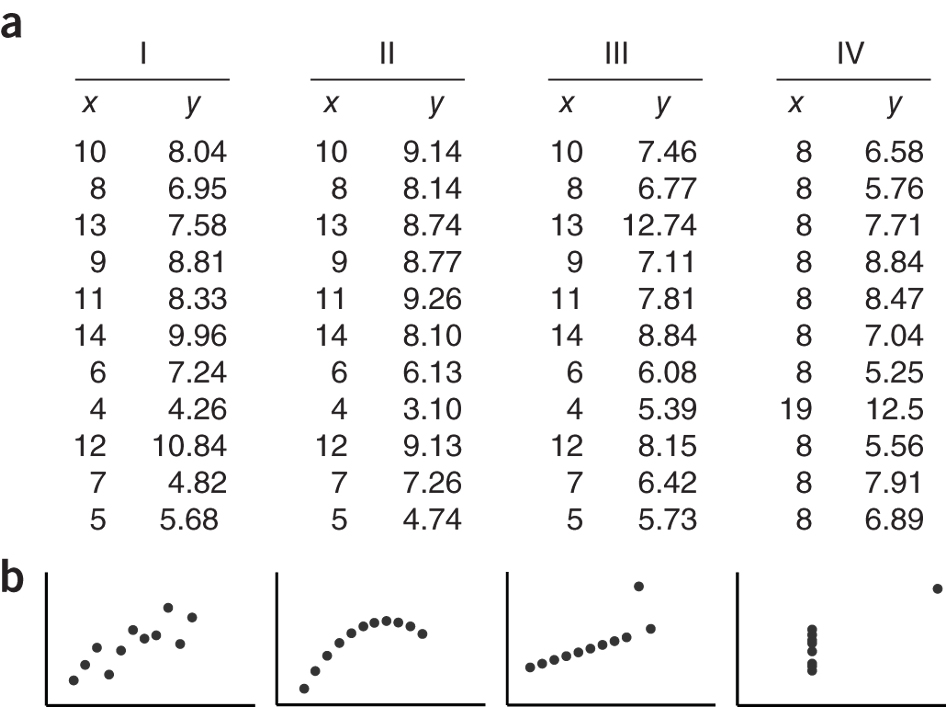 ŷ = ax + b
γωνία
ε
=  y i , τιμή
ε   =  σφάλμα
Με τη γραμμική παλινδρόμηση φέρνουμε στα δεδομένα μας μια ευθεία γραμμή, της μορφής ŷ = ax + b, η οποία μας δίνει την καλύτερη δυνατή πρόγνωση του y για κάθε τιμή x

Αυτή η ευθεία ελαχιστοποιεί την απόσταση μεταξύ των δεδομένων
ύψος
=  ŷ, προβλεπόμενη τιμή
Γραμμή ελαχίστων τετραγώνων
Για να βρούμε την καταλληλότερη γραμμή ελαχιστοποιούμε το άθροισμα των τετραγώνων των σφαλμάτων (τις κάθετες αποστάσεις των τιμών από τη γραμμή)
Μοντέλο: ŷ = ax + b
a = κλίση, b = intercept
Κατάλοιπο (σφάλμα) (ε) = y - ŷ
Άθροισμα τετραγώνων των καταλοίπων = Σ (y – ŷ)2
Να βρούμε τιμές a και b οι οποίες ελαχιστοποιούν το  
Σ (y – ŷ)2
b
Το σημείο τομής b
Βρίσκουμε τη τιμή του b που δίνει το ελάχιστο άθροισμα τετραγώνων
b
ε
ε
b
Διαφορετικές τιμές του b είναι σαν να μετακινούμε την ευθεία κατακόρυφα
b
b
Βρίσκοντας την κλίση a
Βρίσκουμε την τιμή του a που ελαχιστοποιεί το άθροισμα των τετραγώνων
b
Στις διαφορετικές τιμές του a αλλάζει η κλίση της ευθείας, ενώ το  b παραμένει σταθερό
Άθροισμα τετραγώνν (S)
Εφαπτομένη = 0
Ελάχιστο S
Τιμές των  a και b
Ελαχιστοποιώντας το άθροισμα των τετραγώνων των διαφορών
Ελαχιστοποιούμε το Σ(y–ŷ)2
 ŷ = ax + b
Άρα, ελαχιστοποιούμε το:
Σ(y - ax - b)2

Το άθροισμα των τετραγώνων των διαφορών όλων των πιθανών τιμών των a και b παίρνουμε μια παραβολή (επειδή είναι στο τετράγωνο)
Έτσι το ελάχιστο άθροισμα των τετραγώνων είναι στον πάτο της καμπύλης, όπου η παράγωγος είναι ίση με το μηδέν
Οι μαθηματικοί λένε…
Το ελάχιστο άθροισμα τετραγώνων είναι στη βάση της καμπύλης όπου η παράγωγος είναι = 0

Μπορούμε να βρούμε τα a και τα b που ελαχιστοποιούν το άθροισμα των τετραγώνων με τις μερικές παραγώγους των  Σ(y - ax - b)2 για τα a και b

Λύνουμε ως προς 0 και παίρνουμε τις τιμές των a και b που ελαχιστοποιούν το άθροισμα των τετραγώνων
r sy
r = συντελεστής συνάφειας για x και y
sy = τυπική απόκλιση του y
sx = τυπική απόκλιση του x
a =
sx
Λύση
Με τον τρόπο αυτόν έχουμε τις ακόλουθες λύσεις για a και b:
Μπορούμε να δούμε ότι: 
Χαμηλή συνάφεια μας δίνει μικρότερη κλίση (μικρότερη τιμή του a)
Μεγάλη διασπορά των y, δηλ. μεγάλη τυπική απόκλιση, δίνει υψηλότερη κλίση (υψηλές τιμές του a)
Μεγάλη διασπορά των x, δηλ. μεγάλη τυπική απόκλιση, δίνει χαμηλότερη κλίση (μικρές τιμές του a)
y = ax + b
b = y – ax
b = y – ax
r sy
r = Συντελεστής συσχέτισης
sy = τυπική απόκλιση του y
sx = τυπική απόκλιση του x
x
b = y -
sx
Λυση..
Η εξίσωση του μοντέλου είναι: ŷ = ax + b
Αυτή η ευθεία περνάει από τον μέσο όρο κι έτσι
Αν αντικαταστήσουμε ως προς a έχουμε:
Όσο μικρότερη η συσχέτιση τόσο πλησιέστερα είναι το ύψος στον μέσο όρο των y
[Speaker Notes: If people want proof that the solutions for a and b are correct I can go through it now or later, but its NOT essential in terms of understanding what regression is doing.]
r sy
r sy
r sy
x + y -
x
ŷ = ax + b =
sx
sx
sx
(x – x) + y
ŷ =
Στο  μοντέλο
a
b
a
a
γίνεται:
Αν η συνάφεια είναι μηδέν προβλέπουμε απλώς τον μέσο όρο του  y για κάθε τιμή του x, και η γραμμική παλινδρόμηση είναι απλώς μια γραμμή που διασχίζει τον άξονα των x στον μέσο όρο των y

Αλλά αυτό δεν είναι χρήσιμο

Μπορούμε να υπολογίσουμε τη γραμμή της παλινδρόμησης, αλλά το ερώτημα είναι πόσο καλά ταιριάζει στα δεδομένα μας
∑(y – y)2
∑(ŷ – y)2
SSy
SSpred
sy2 =
sŷ2 =
=
=
n - 1
n - 1
dfy
dfŷ
∑(y – ŷ)2
SSer
serror2 =
=
n - 2
dfer
Πόσο καλό είναι το μοντέλο μας;
Συνολική διακύμανση στα y:
Διακύμανση των εκτιμούμενων y (ŷ):
Αυτή η διακύμανση «εξηγείται» από το μοντέλο μας
Error variance:
Αυτή είναι η διακύμανση των σφαλμάτων μεταξύ των εκτιμούμενων τιμών y και των πραγματικών τιμών y values. Δηλαδή η διακύμανση στα y που δεν εξηγείται από το μοντέλο
Variance of Observed y
y – εξαρτημένη μεταβλητή
x – ανεξάρτητη μεταβλητή
*
*
*
*
*
*
*
*
*
*
*
Διακύμανση του y
Slide 60
Variance of Predicted y
x – ανεξάρτητη μτβλ
y – εξαρτημένη μεταβλητή
*
*
*
*
*
*
*
*
*
*
*
Διακύμανση του μοντέλου
Slide 61
Error Variance
*
*
*
*
*
*
*
*
*
*
*
Slide 62
Error Variance of y
y – εξαρτημένη μεταβλητή
x - επεξηγούσα
*
*
*
*
*
*
*
*
*
*
*
σφάλμα
Slide 63
Πόσο καλό είναι το μοντέλο μας;
Συνολική διακύμανση= διακύμανση μοντ. + σφάλματος
sy2 = sŷ2 + ser2

Και μετά από κάποιες μαθηματικές πράξεις…
sŷ2 = r2 sy2

 r2 = sŷ2 / sy2 

Έτσι ο r2  είναι το ποσοστό της διακύμανσης στο  y η οποία εξηγείται από το μοντέλο μας
Πόσο καλό είναι το μοντέλο μας;
Θέτουμε r2 sy2 στο sy2 = sŷ2 + ser2 και παίρνουμε:

ser2 = sy2 – r2sy2 
		 = sy2 (1 – r2)

Έτσι βλέπουμε ότι όσο πιο μεγάλη είναι η συνάφεια, τόσο μικρότερη είναι η error variance και τόσο καλύτερη η πρόβλεψή μας
sŷ2
r2 (n - 2)2
F
=
(dfŷ,dfer)
ser2
1 – r2
Είναι το μοντέλο μας στατιστικώς σημαντικό;
Δηλαδή παίρνουμε καλύτερη εκτίμηση από το μοντέλο απ’ ό,τι απλώς από τον μέσο όρο; 

Κριτήριο F (F-statistic):
πράξεις
=......=
Και…
Έτσι το μόνο που χρειάζεταινα γνωρίζουμε είναι το r και το n
r (n - 2)
t(n-2) =
(Αφού F = t2)
√1 – r2
Γενικό γραμμικό υπόδειγμα
Η γραμμική παλινδρόμηση είναι στην ουσία ένα μέρος του Γενικού Γραμμικού Υποδείγματος
y = ax + b +ε
Το Γενικό Γραμμικό Υπόδειγμα είναι κάθε μοντέλο που περιγράφει τα δεδομένα με τη βοήθεια μιας ευθείας γραμμής
Πολλαπλή Παλινδρόμηση
Χρησιμοποιείται για να δείξει την επίδραση πολλών ανεξάρτητων μεταβλητών x1, x2, x3 σε μία εξαρτημένη μεταβλητή, y
Οι διφορετικές μεταβλητές x συνδυάζονται γραμμικά και έχουν τους δικούς τους συντελεστές:

		y = a1x1+ a2x2 +…..+ anxn + b + ε

Οι συντελεστές a αντιπροσωπεύουν την ιδιαίτερη συμβολή κάθε ανεξάρτητης μεταβλητής x στη τιμή της εξαρτημένης μεταβλητής y.
Δηλαδή το ποσοστό της διακύμανσης στη y που οφείλεται σε κάθε x όταν η συμβολή των άλλων x έχει στατιστικώς «αφαιρεθεί»